Dr. Vohra
1
Lower Limb
Dr. Vohra
2
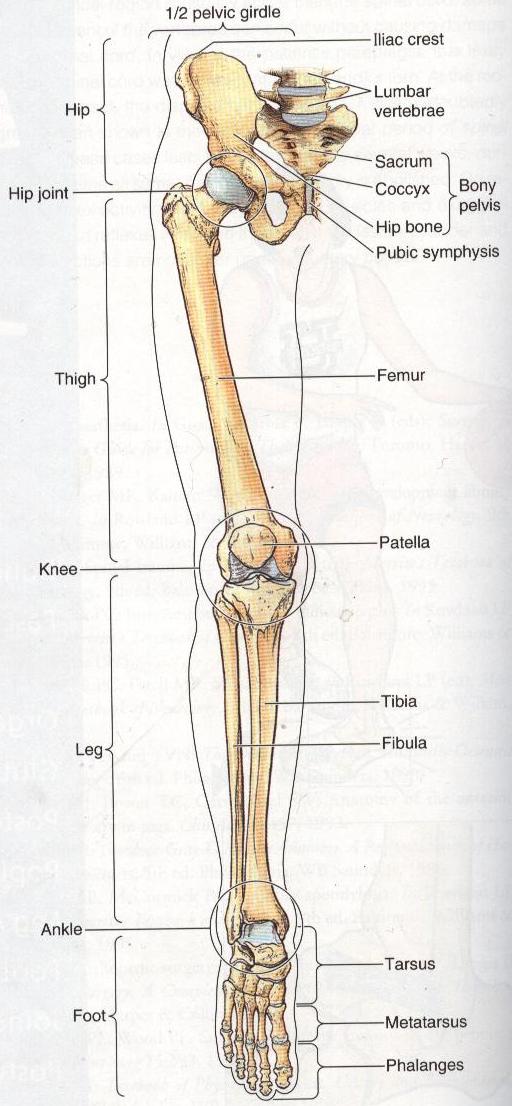 Introduction
Lower limb is designed to support the body, its weight & it is mainly responsible for gait 

Organization of the Lower Limb
Lower limb has four parts
Hip 	(gluteal region)
Thigh
Knee 
Leg 
Ankle 
Foot
Dr. Vohra
3
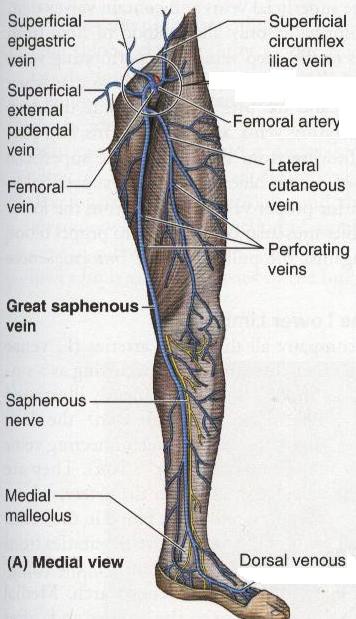 Superficial fascia of the lower Limb 
Fatty & Membranous layers 
Superficial nerves, superficial vessel, & superficial inguinal lymph nodes are present b/w these two layers.

Nerves:
Lat. Cut. N of thigh
Med. Cut. N of thigh
Intermed. Cut. N of thigh
Femoral br. of Genitofemoral n
Ilioinguinal n
Branch from obturator n 
Patellar plexus

Veins:
Great Saphenous Vein
Small Saphenous Vein
Dr. Vohra
4
Superficial Inguinal Lymph Nodes
Horizontal Group
Vertical Group
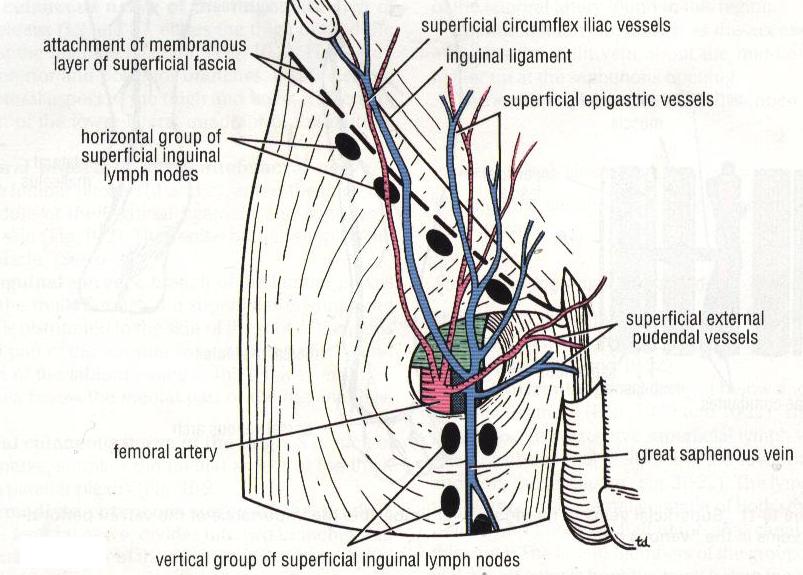 Dr. Vohra
5
Deep fascia of the lower limb
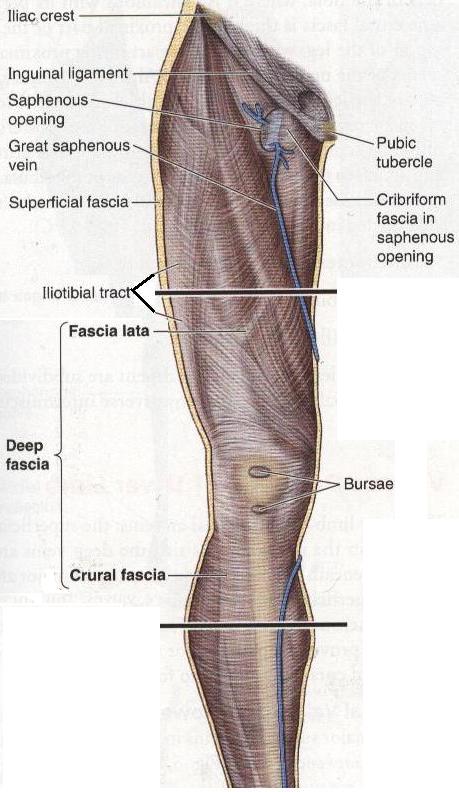 Fascia Lata (deep fascia of the thigh)
Crural Fascia (deep fascia of the leg)
Iliotibial Trat
Saphenous Opening
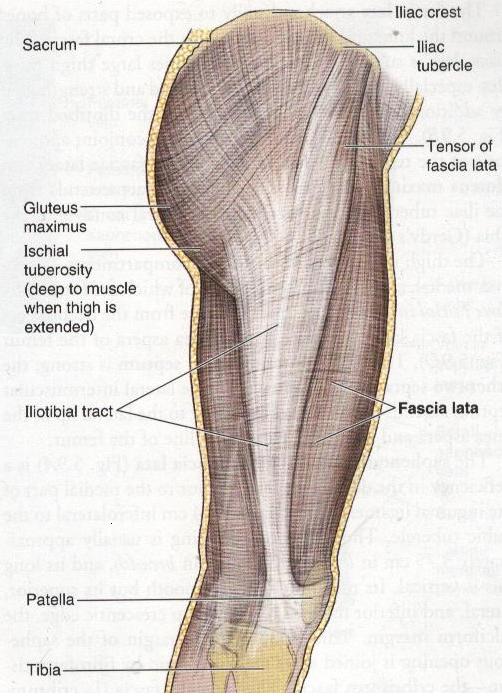 Dr. Vohra
6
Saphenous Opening
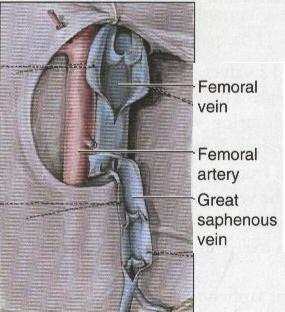 An opening or a gape in the deep fascia in the front of the thigh 4cm inferolateral to the pubic tubercle.

The saphenous opening is covered by loose  CT called CRIBRIFORM fascia.
Dr. Vohra
7
Fascial Compartments of the Thigh
Three fascial septa  pass from the inner aspect of the deep fascial sheath of the thigh to the linea aspera of the femur. Making Anterior  posterior & Medial compartments. Having muscles, nerves & arteries.
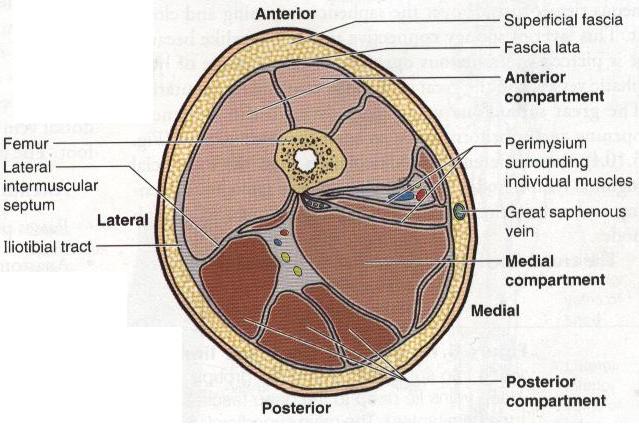 Dr. Vohra
8
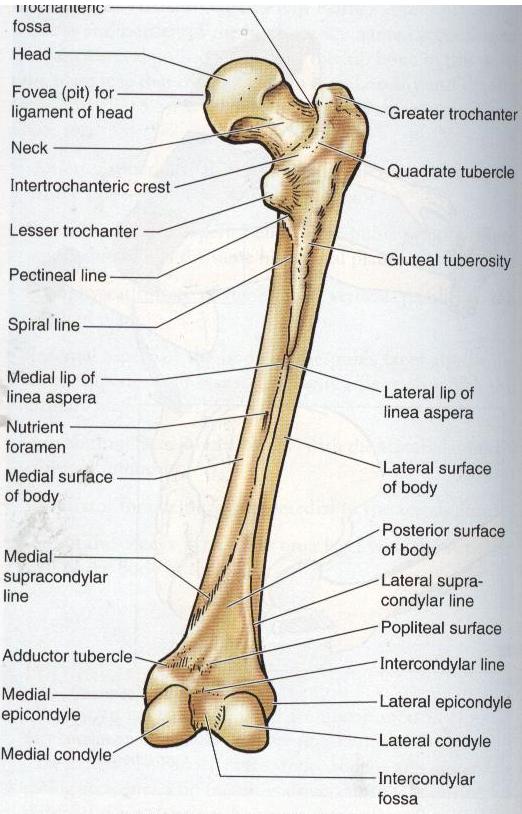 Dr. Vohra
9
Muscles of the Anterior Fascial Compartments of the Thigh
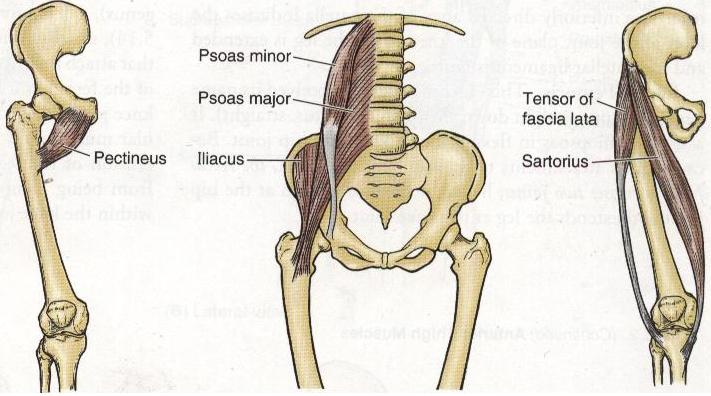 Dr. Vohra
10
Muscles of the Anterior Fascial Compartments of the Thigh
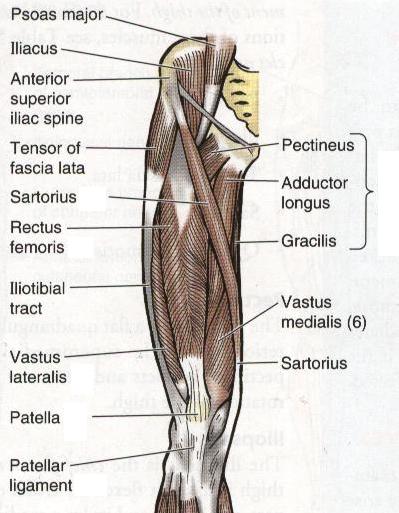 Dr. Vohra
11
Muscles of the Anterior Fascial Compartments of the Thigh
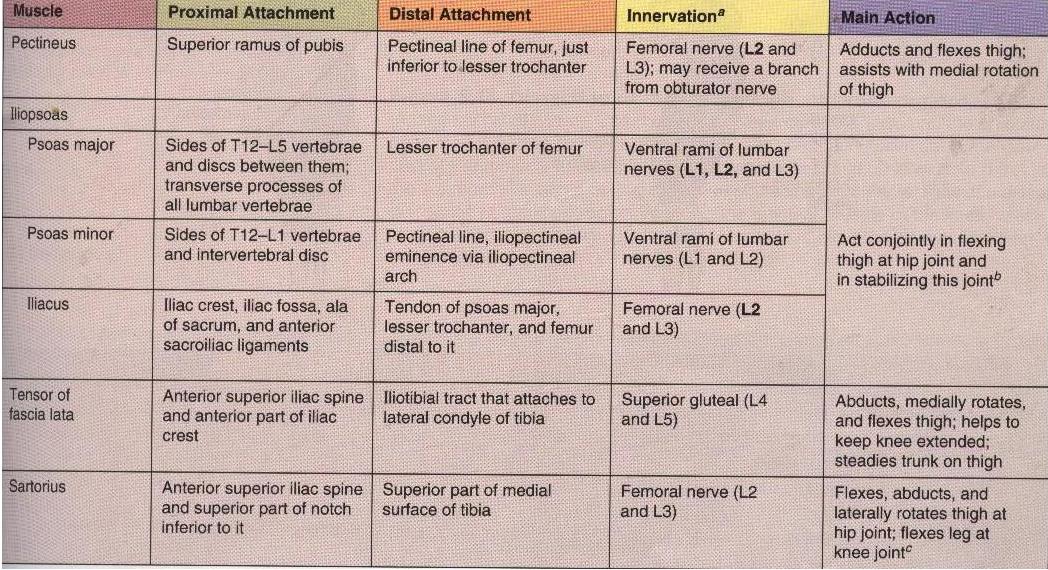 Dr. Vohra
12
Muscles of the Anterior Fascial Compartments of the Thigh
Quadriceps Femoris
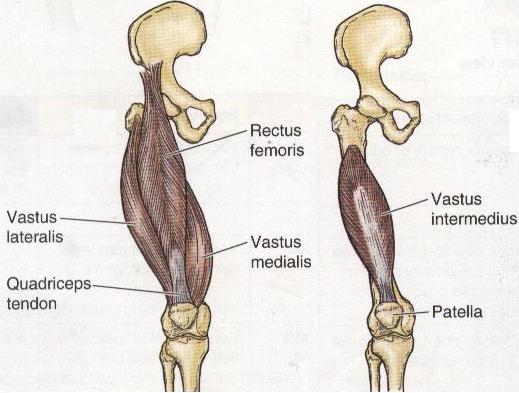 Dr. Vohra
13
Muscles of the Anterior Fascial Compartments of the Thigh
Quadriceps Femoris
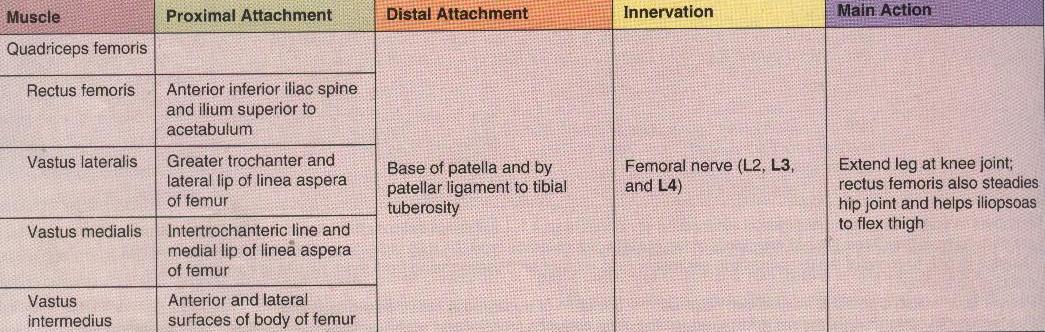 Dr. Vohra
14
Femoral Triangle
A triangular depressed area situated in the upper part of the medial aspect of the thigh just below the inguinal ligament
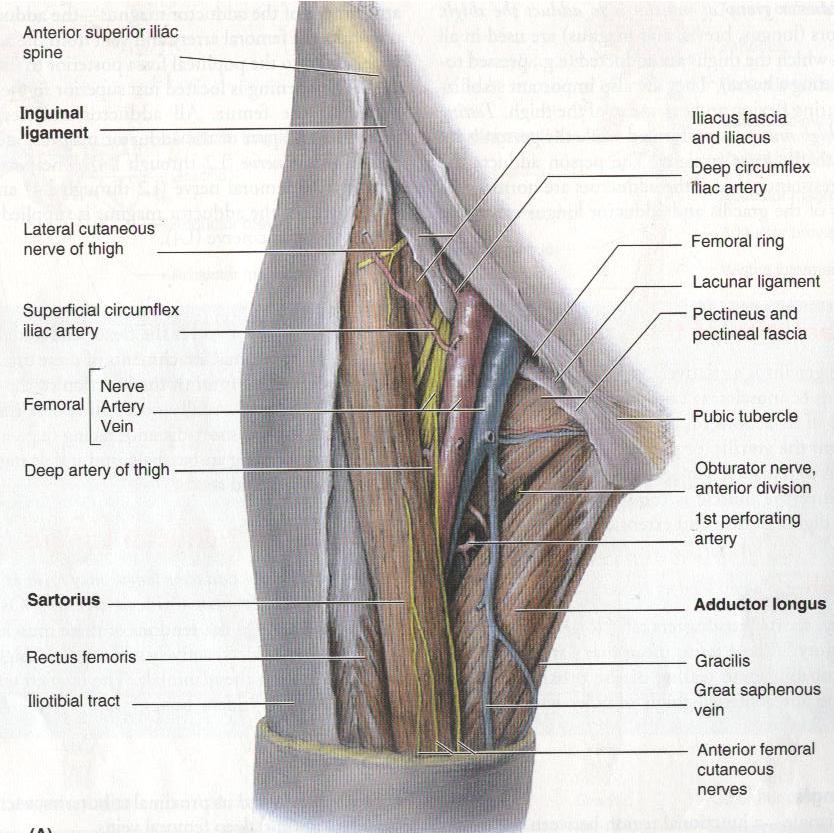 Dr. Vohra
15
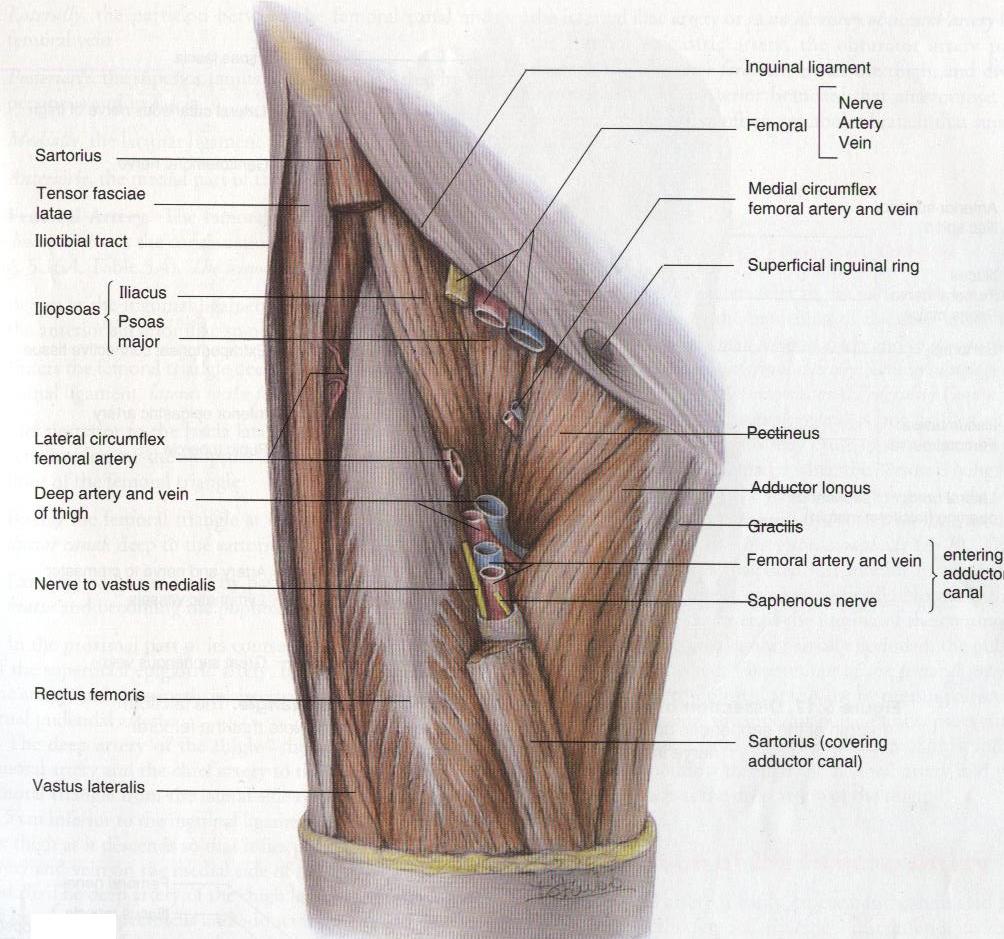 Dr. Vohra
16
Blood Supply of the Anterior Fascial Compartments of the Thigh
Femoral Artery  
main artery of lower limb
Origin 
Continuation of Ext. Iliac artery below the inguinal ligament. Enters the thigh midway between the ant. Sup. Iliac spine &  pubic Symphysis 

Termination 
Ends at the opening in the adductor magnus muscle by entering the popliteal fossa as popliteal artery
Branches 
Superficial:
Sup. Ext. Pudendal 
Sup. Epigastric
Sup circumflex iliac 

Deep:
Profunda femoris
Deep Ext. pudendal 
Descending genicular
Lat. Cir femoral
Med. Cir. Femoral 
4 perforating a
Dr. Vohra
17
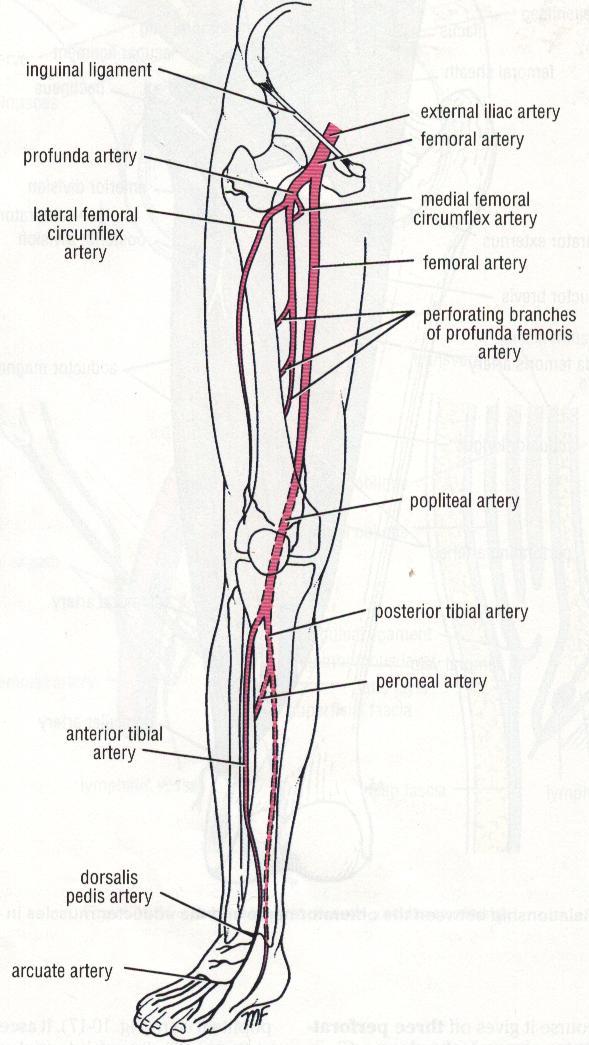 Dr. Vohra
18
Femoral Nerve 
Largest branch of lumbar plexus
Dr. Vohra
19
Femoral Sheath
Inferior prolongation of transversalis & iliopsoas fascia
Dr. Vohra
20
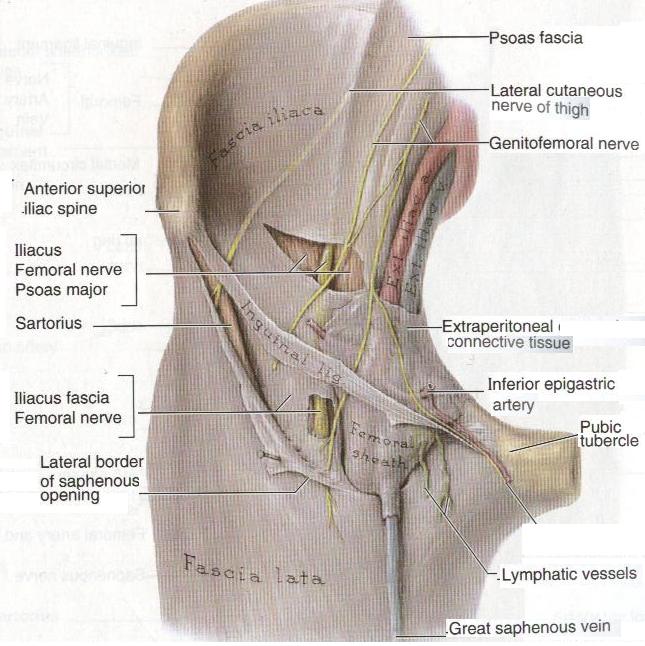 Dr. Vohra
21
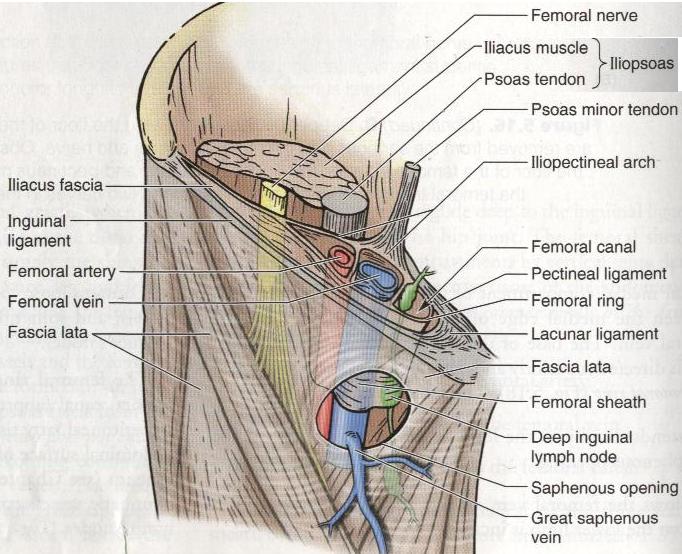 Dr. Vohra
22
The femoral sheath does not enclose the femoral nerve
Dr. Vohra
23
The adductor (subsartorial) canal
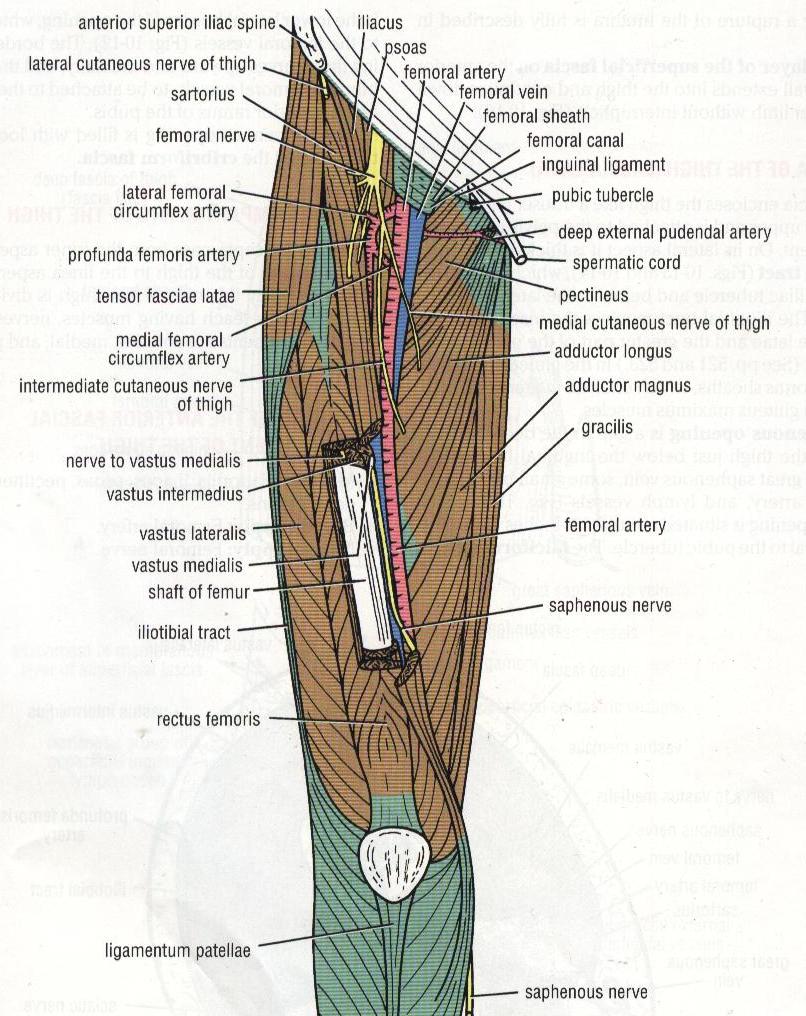 An intermuscular cleft situated on the medial aspect  of the middle 3rd of the thigh
Contents of 
adductor canal
Femoral artery  & vein
Deep lymph vessels 
Saphenous nerve 
Nerve to vastus med
Obturator nerve
Dr. Vohra
24
Clinical Notes
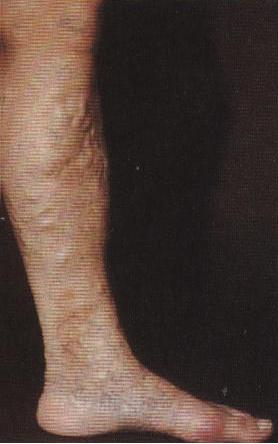 Femoral artery & vein  Catherization  
Varicose veins 
Veinous cut down 
Saphenous vein in coronary bypass surgery
Femoral hernia
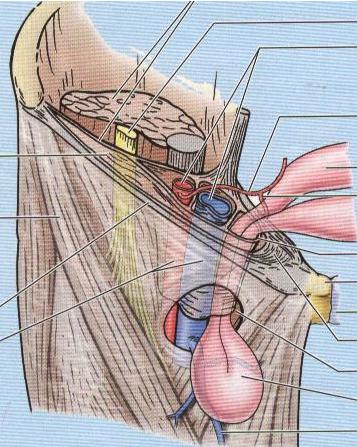 Dr. Vohra
25
Thank you
Dr. Vohra
26
Dr. Vohra
27